Генная терапия:в шаге от цели
Алексей Жигулин
Содержание сообщения
Что такое генная терапия 
История
Обзор векторов
Плюсы и минусы векторов
Невирусные методы
Успехи генной терапии
Проблемы
Генная Терапия - что это
Генная терапия 
это использование ДНК и/или РНК в качестве фармацевтического агента для лечения заболевания
Генная терапия 
это не редактирование генома
История генной терапии
398                                                                                                                   NATURE  VOL   233  OCTOBER 8  1971 Bacterial Virus Gene Expression in Human Cells CARL  R.   MERRIL &  MARK  R.   GEIERLaboratory of General and Comparative Biochemistry, National Institute of Mental Health, Bethesda, Maryland 20014 JOHN C.  PETRICCIANILaboratory of Pathology, Division of Biologics Standards, National Institutes of Health, Bethesda, Maryland 20014
Human fibroblasts, from a patient with congenital lack of -D-galactose-1-phos­phate  uridyl transferase  activity,  have been infected with transducing bacterio­phage that harbours either wild type or defective   transferase  gene.  Infection only by the former phage initiates trans­ ferase synthesis.
3 March 1972, Volume 175, Number  4025SCIENCE
Gene Therapy for Human Genetic Disease?
Proposals for genetic manipulation in humans raise difficult scientific and ethical problems.
Theodore Friedmann and Richard Roblin
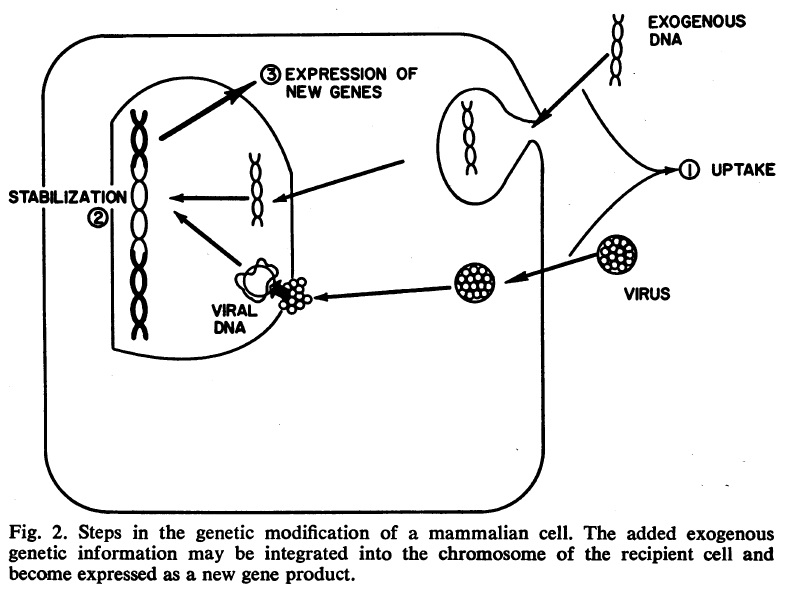 Cell, Vol. 37, 1053-1062, July 1984Construction and Applications of a Highly Transmissible Murine Retrovirus Shuttle VectorConstance L. Cepko, Bryan E. Roberts,* and  Richard C. MulliganDepartment of Biology and Center for Cancer Research Massachusetts Institute of Technology Cambridge, Massachusetts 02139Whitehead Institute for Biomedical Research Cambridge, Massachusetts 02139
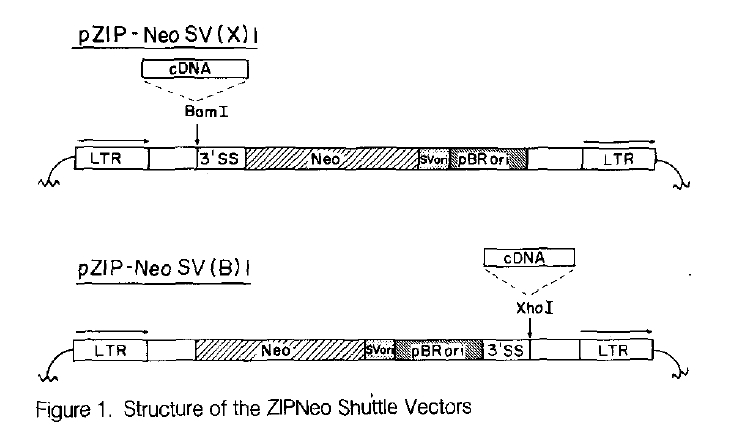 570                  THE  NEW ENGLAND JOURNAL  OF MEDICINE                   Aug. 30, 1990
GENE TRANSFER INTO HUMANS-IMMUNOTHERAPY OF PATIENTS  WITH ADVANCED MELANOMA, USING TUMOR-INFILTRATING LYMPHOCYTES MODIFIED BY RETROVIRAL GENE TRANSDUCTION
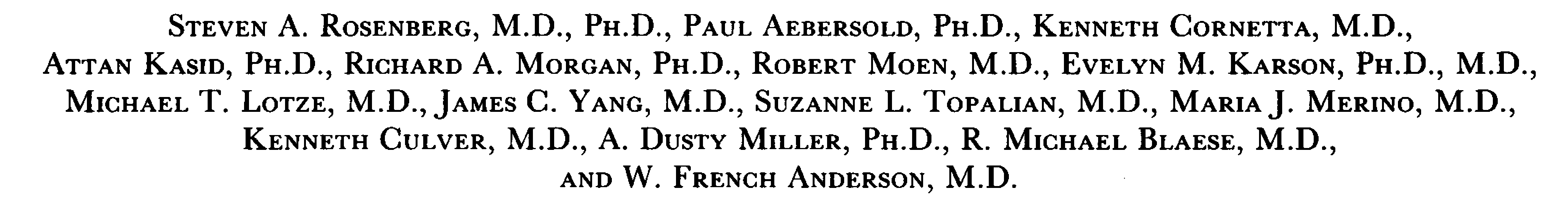 …Antitumor  effects after treatment with tumor-infiltrating lymphocytes (TIL)  and interleukin-2  were seen in three  patients  in this study, including  complete regression of cutaneous, mucosal, and  lung  metastases  that  continued  11 months  after treatment in Patient  5…
SCIENCE * VOL. 270 * 20 OCTOBER 1995                                                                                           475
T Lymphocyte-Directed Gene Therapy for ADASCID:
Initial Trial Results After 4 Years

R. Michael Blaese,* Kenneth W. Culver, A. Dusty Miller, Charles S. Carter, Thomas Fleisher, Mario Clerici, Gene Shearer, Lauren Chang, Yawen Chiang, Paul Tolstoshev,
Jay J. Greenblatt, Steven A. Rosenberg, Harvey Klein, Melvin Berger, Craig A. Mullen, W. Jay Ramsey, Linda Muul, Richard A. Morgan, W. French Anderson

In 1990, a clinical trial was started using retroviral-mediated transfer of the adenosine
deaminase (ADA) gene into the T cells of two children with severe combined immunodeficiency (ADA- SCID). The number of blood T cells normalized as did many cellular and humoral immune responses. Gene treatment ended after 2 years, but integrated vector and ADA gene expression in T cells persisted. Although many components remain to be perfected, it is concluded here that gene therapy can be a safe and effective addition to treatment for some patients with this severe immunodeficiency disease.
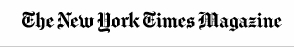 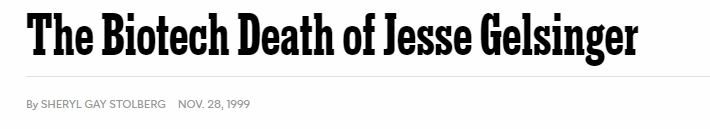 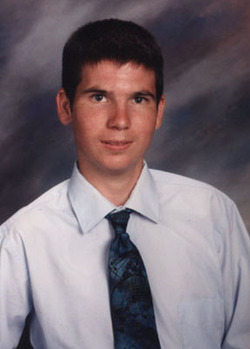 Джесси Джелсинджер (англ. Jesse Gelsinger,
18 июня 1981 — 17 сентября 1999) был первым человеком, умершим в клиническом испытании генной терапии.
Джелсинджер страдал от дефицита орнитин-транскарбамилазы, Х-сцепленного генетического заболевания печени.
13 сентября 1999 г. Джелсинджеру ввели аденовирусный вектор . Он умер через четыре дня, 17 сентября, в 14:30, в результате масштабного иммунного ответа на вирусный вектор, что привело к полиорганной недостаточности и смерти мозга.
Начиная с 1990 года 
было проведено более 
2500 клинических испытаний 
с использованием 
генной терапии
Вирусные вектора 
для 
генной терапии
Как работает вирусная доставка
  (на примере аденовируса)
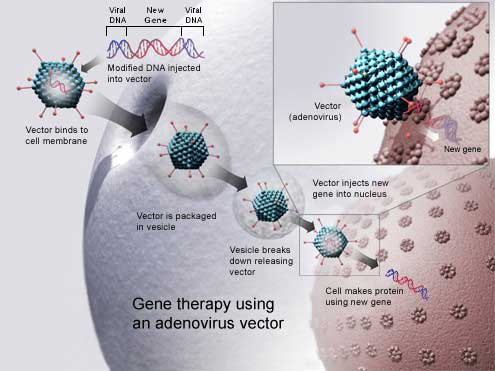 Вирусные вектора, используемые в генной терапии
Аденовирус (на основе Ad2 и Ad5)
Ретровирус (на основе MMLV)
Лентивирус (на основе HIV-1)
Адено-ассоциированный вирус (на основе AAV2)
Вирус герпеса (на основе HSV-1)
Свойства вирусных векторов
Изменение интереса к вирусным векторам
приводится по публикации
A. N. Lukashev, A. A. Zamyatnin, Jr., 2016, published in Biokhimiya, 2016, Vol. 81, No. 7, pp. 926-936
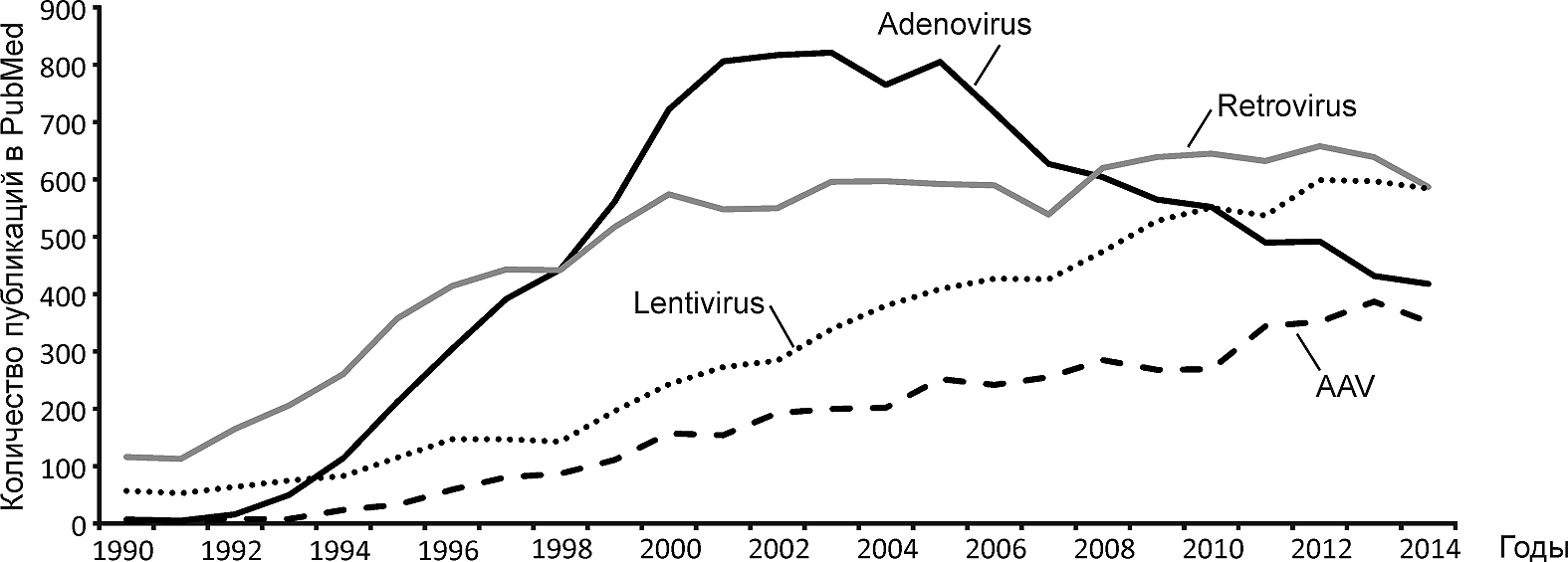 AAV      vs     лентивирус
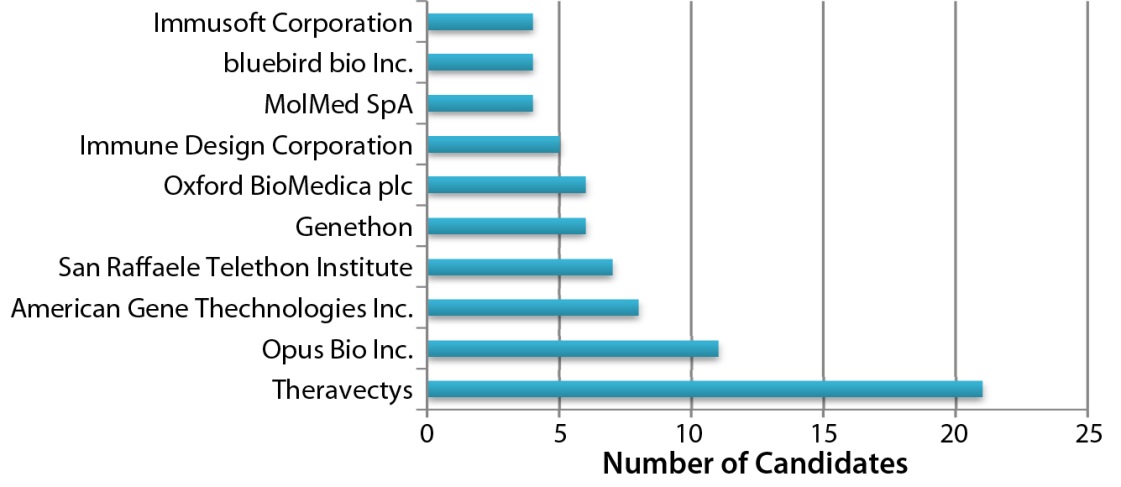 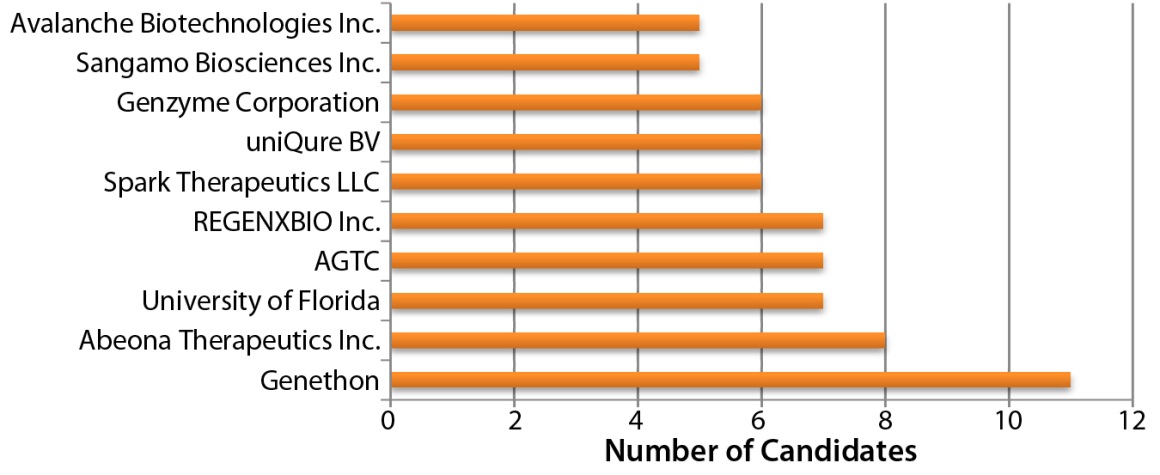 Конструкции на основе AAV
Конструкции на основе лентивируса
Количество разработок
Количество разработок
Основные направления разработок для AAV
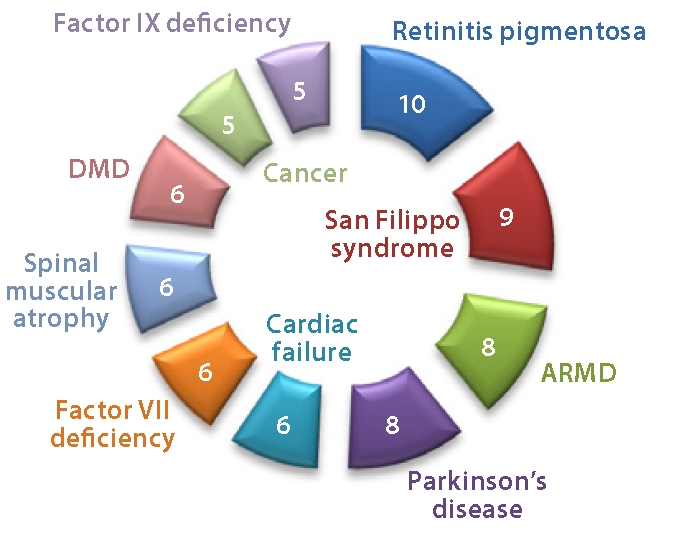 Основные направления разработок для лентивируса
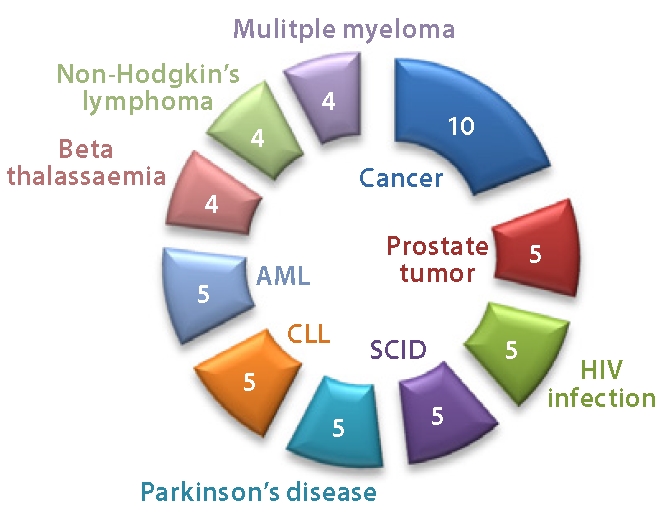 Невирусные системы в генной терапии
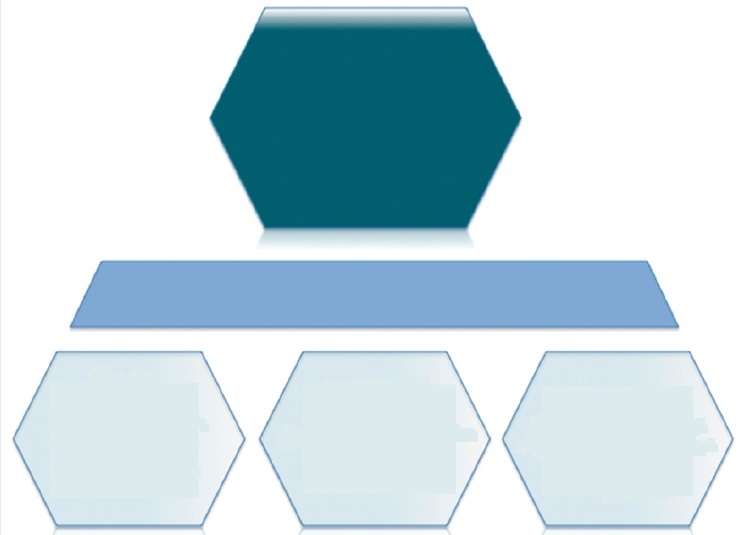 Вирусные методы:
ретровирусы, лентивирусы, аденовирусы, AAV, герпес вирусы
Невирусные методы
Химические и 
синтетические
методы:
Физические
методы:
Механические
методы:
трансфекция ДНК,
микроиньекция,
"gene gun"
лазер, электропорация, 
магнетопорация, 
ультразвук
липосомы, экзосомы, полимеры,  наночастицы
Применение в генной терапии
Невирусные методы
Вирусные методы
Низкий уровень риска 
при использовании

Низкая стоимость 
производства
Высокая эффективность 
      трансфекции
Низкая эффективность 
трансфекции

Низкая эффективность 
захвата клетками

Низкая эффективность
целевой доставки
Высокая иммуногенность

Высокая стоимость 
производства

Низкая емкость кассеты
Инструменты для работы 
или 
новые методы генной терапии
CRISPR-Cas9
CRISPR:  Clustered Regularly Interspaced Short Palindromic Repeat 
Cas:         CRISPR-associated protein

ZFNs:       Zinc Finger Nucleases

TALENs:  Transcription-Activator-Like Effector
                 Nucleases (TALENs)
Успехи генной терапии
на 2019 год
Иммунодефицит
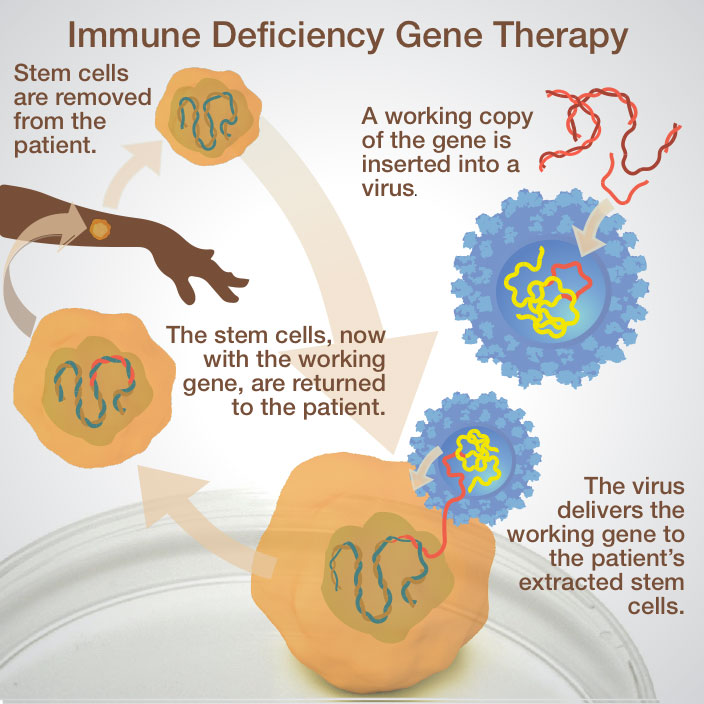 Кто: 8 детей от 2 до 14 месяцев

Что: Тяжелый комбинированный иммунодефицит связанный с Х хромосомой (X-linked severe combined immunodeficiency (X-SCID))

Где: Мутация в гене IL2RG

Как: Введение нормальной копии гена IL2RG в собственные стволовые кроветворные клетки пациента  

Организация:
NIH's National Institute of Allergy and Infectious Diseases (NIAID),
St. Jude Children's Research Hospital, Memphis
Наследственная врожденная слепота
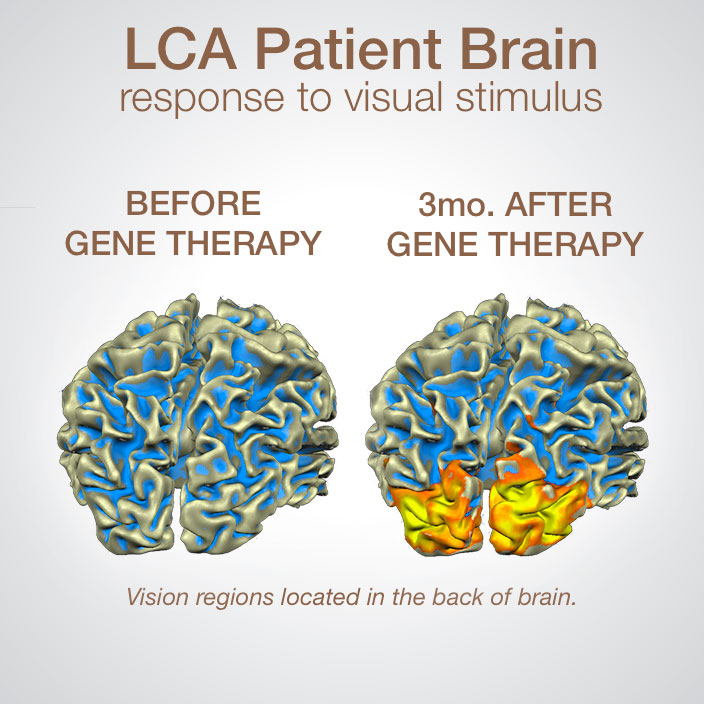 Более 200 генов отвечают за заболевания, вызывающие слепоту

Первая разрешенная генная терапия:      41 пациент
Компания: Spark Therapeutics
Препарат:  Luxturn 
Ген:              RPE65
Когда:         November 2018


Перспективы: 
25 клинических протоколов проходят клинические испытания на стадии I, II или III
LCA: Leber congenital amaurosis
Гемофилия
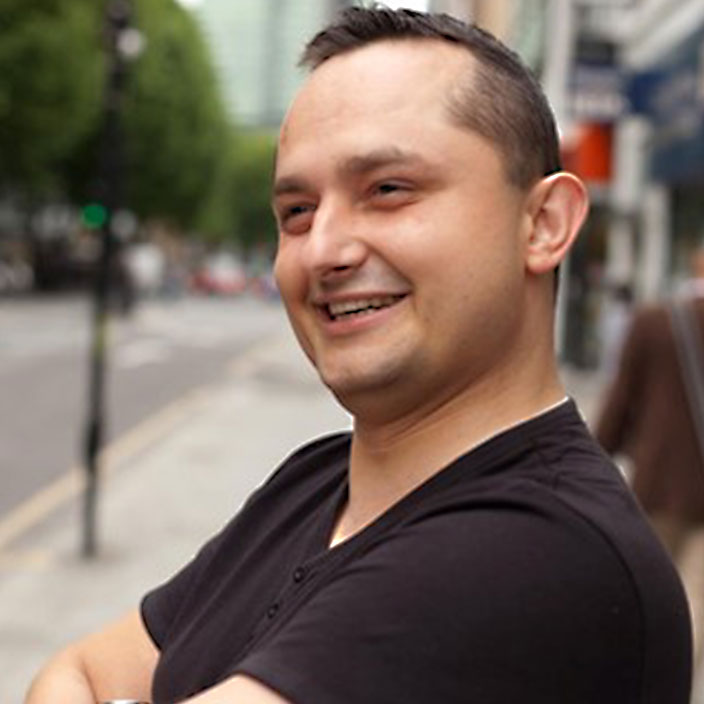 Себастьян Мишталь был пациентом в исследовании генной терапии гемофилии в 2011 году. 
После лечения, у Мишталя больше не было спонтанных эпизодов кровотечения.
Предоставлено: UCLH / UCL NIHR Центр биомедицинских исследований.
Бета-Талассемия
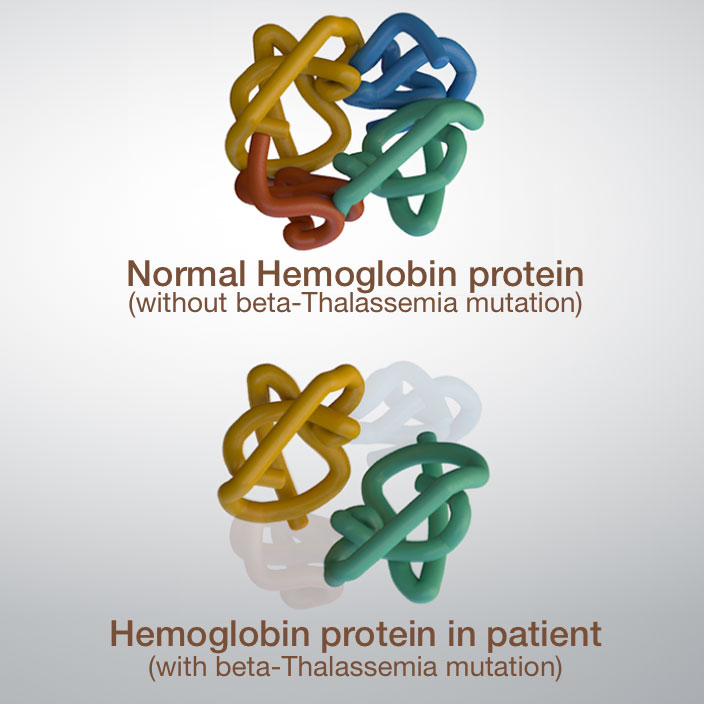 Нарушение метаболизма жирных кислот
Введенный ген – ген LPL (lipoprotein lipase).
Вводился в мышечные клетки.
Ген LPL кодирует белок, который разрушает жир в крови, тем самым не дает подняться концентрации жира до токсического уровня.
Меланома и Лейкемия
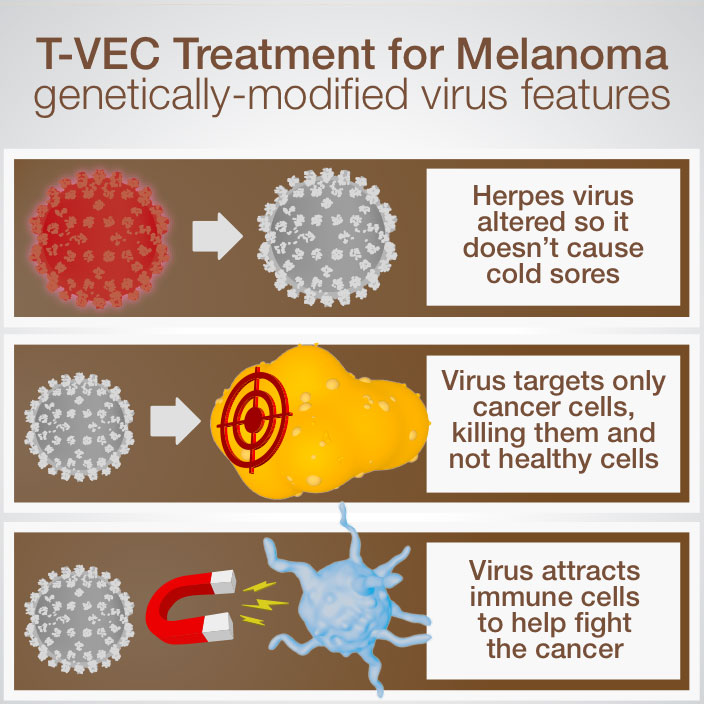 Болезнь Паркинсона
Болезнью Паркинсона – нарушение синтеза допамина, приводящая к потери способности контролировать свои движения.

Для лечения пациентов с прогрессирующей болезнью Паркинсона использовали ретровирусный вектор кодирующий три гена. 
Вирус вводился в мозг.

После лечения у всех пациентов  восстановился мышечный контроль.
Пренатальная генная терапия, шаг в лечении большинства наследственных заболеваний
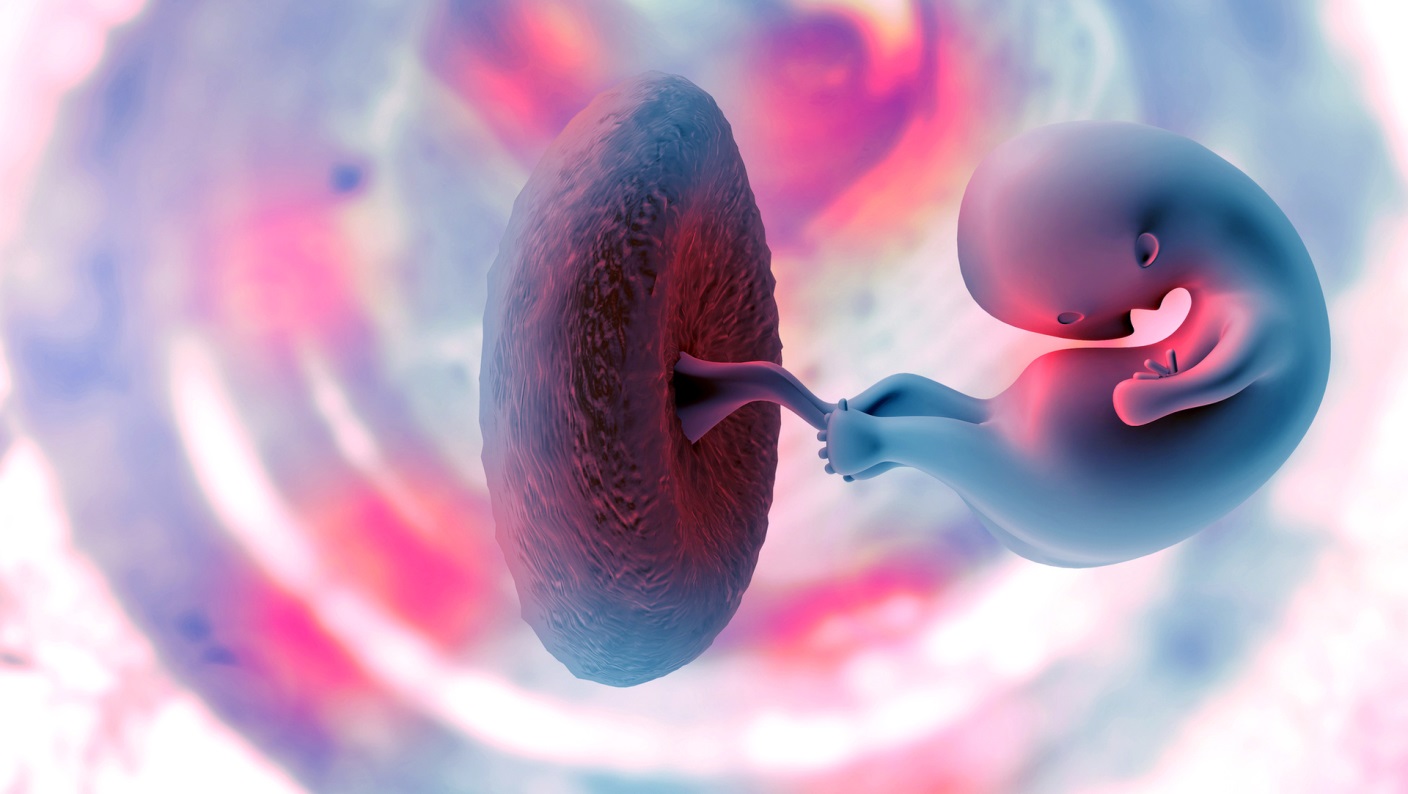 NEW FETAL GENE THERAPY PREVENTS FATAL 
NEURODEGENERATIVE DISEASE
Сколько стоит лечение?
1.000.000 - 3.000.000 $


65.000.000  -  200.000.000 рублей
Basel, May 24, 2019 - AveXis, a Novartis company, today announced innovative access programs for Zolgensma® (onasemnogene abeparvovec-xioi) for the treatment of pediatric patients less than 2 years of age with spinal muscular atrophy (SMA) with bi-allelic mutations in the survival motor neuron 1 (SMN1) gene.
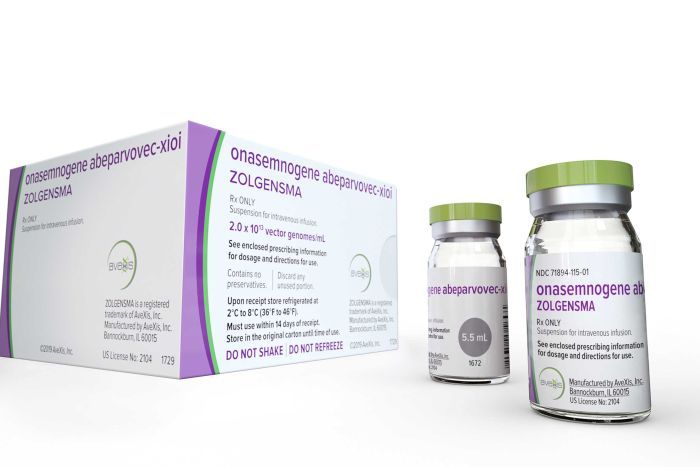 Самый дорогой в мире препарат для лечения мышечной атрофии позвоночника (SMA) у детей, а разовое лечение обошлось в рекордные 3,068 млн долларов США
Пилюля от всех болезней
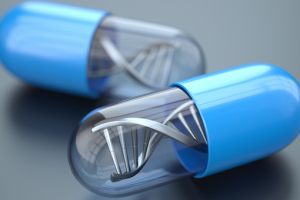 Спасибо за внимание!